Αρμοδιότητες Μονάδας Β2 & Πορεία Υλοποίησης Δράσεων της ΠΠ 2021-2027
27/06/2024
Παντελεήμων Νασόπουλος
Περιεχόμενα
Διάρθρωση Ε.Υ.ΣΥ.Δ. Μ.Ε.Υ. 
Σύνοψη Προγράμματος ΤΑΜΕ 2021-2027
Πορεία Υλοποίησης Ενταγμένων Πράξεων Β2
Πορεία Προγραμματικής Περιόδου 2021 - 2027
Διάρθρωση Ε.Υ.ΣΥ.Δ. Μ.Ε.Υ.
Διάρθρωση Ε.Υ.ΣΥ.Δ. Μ.Ε.Υ.
Προϊστάμενος Ε.Υ.ΣΥ.Δ. Μ.Ε.Υ.
Μονάδες Β
Μονάδα Γ
Μονάδες Α
Μονάδα Α1
Μονάδα Β1
Μονάδα Β2
Μονάδα Α2
Μονάδα Β3
Μονάδα Β2
Αρμοδιότητες Μονάδας Β2
Διαχείριση έργων/δράσεων ΤΑΜΕ και άλλων πόρων
Σκοπός
Συνεργασία με Ελεγκτικούς Φορείς και Διαχείριση Καταγγελιών
Διασφάλιση Επιλεξιμότητας και Κανονικότητας Δαπανών
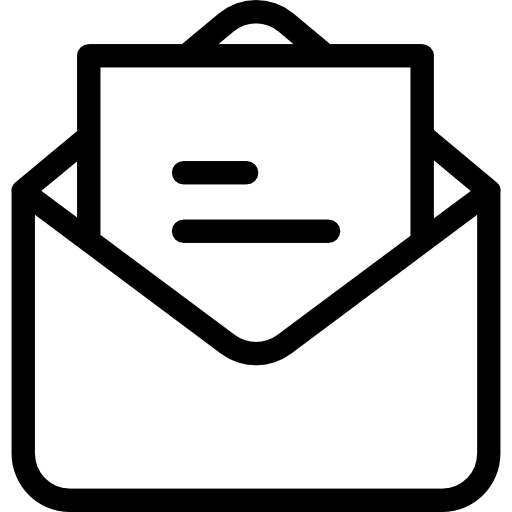 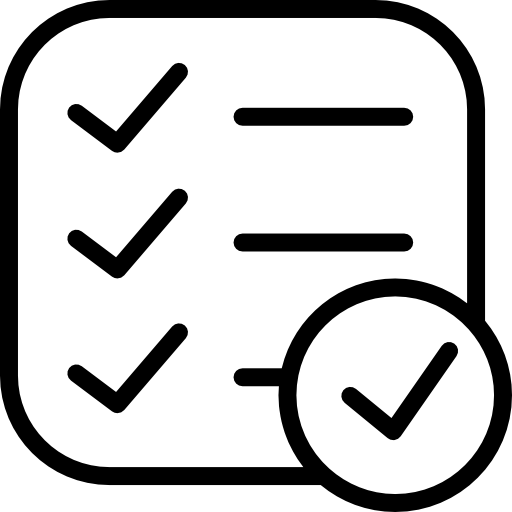 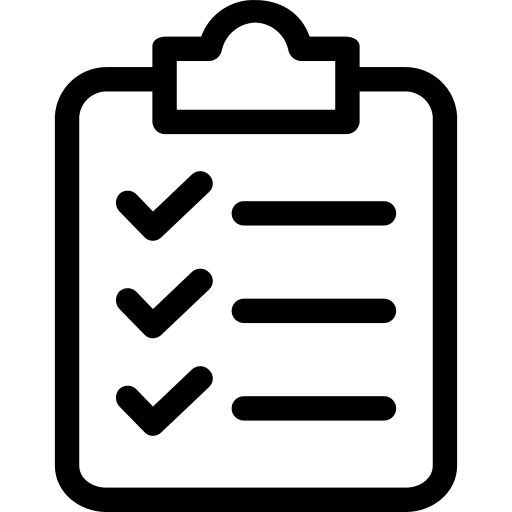 Παρακολούθηση και Έλεγχος Υλοποίησης Δράσεων
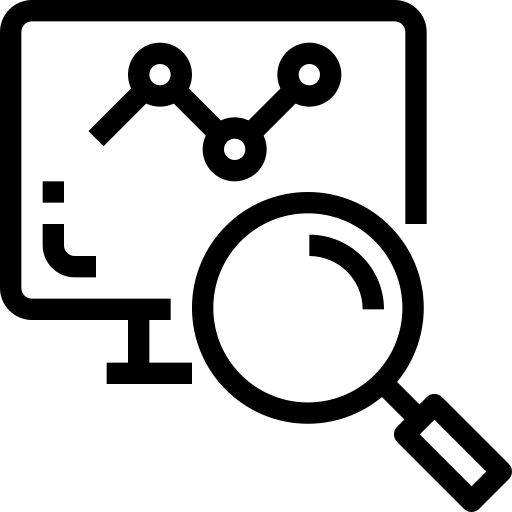 Έλεγχος και Επαλήθευση Δαπανών
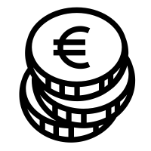 Δημοσιοποίηση και Συντονισμός Δράσεων
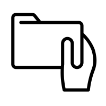 Διαχείριση Πληρωμών και Χρηματοροών
Σύνοψη Προγράμματος ΤΑΜΕ 2021-2027
Σύνοψη Προγράμματος ΤΑΜΕ 2021-2027
Σύνοψη Προγράμματος ΤΑΜΕ 2021-2027
Προϋπολογισμός Ταμείου
Βαθμός Ενεργοποίησης
Απορρόφηση Ταμείου
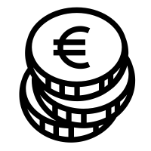 132.5%
17.70%
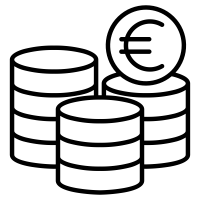 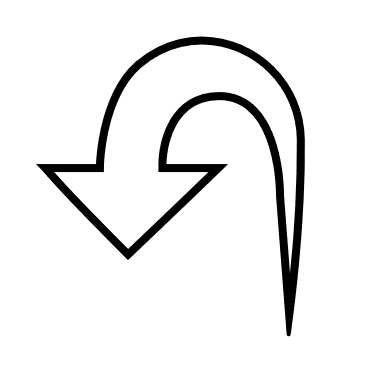 € 549,3 εκ.
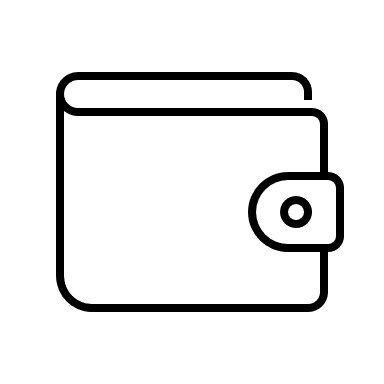 Γενική Επισκόπηση ΤΑΜΕ 2021-2027 μέχρι σήμερα
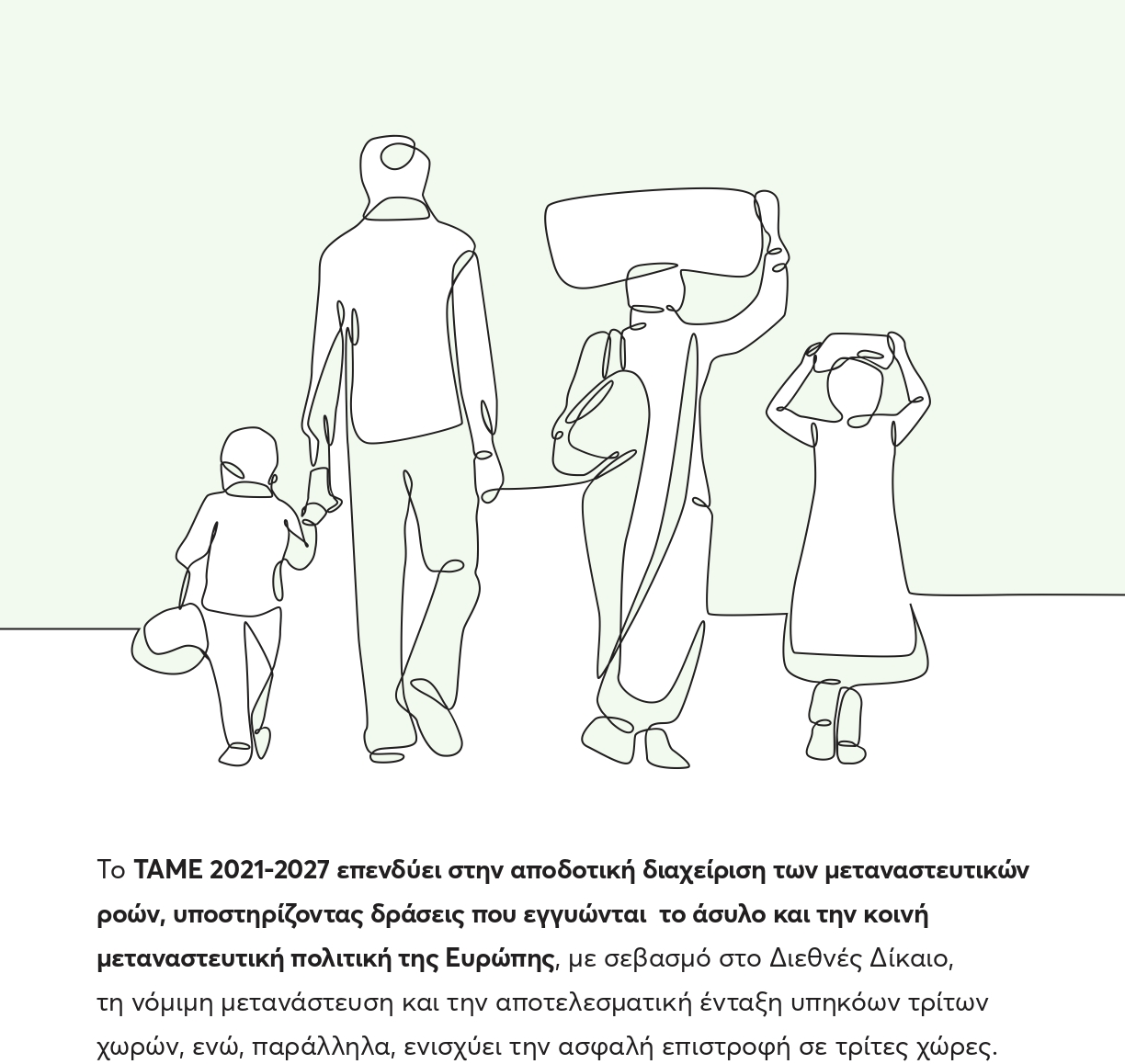 *ποσά σε εκατομμύρια €
Πορεία Υλοποίησης Ενταγμένων Πράξεων Β2
Ενταγμένα Έργα Μονάδας Β2
Ενταγμένα Έργα Β2
Από το σύνολο των ενταγμένων έργων στα ΤΑΜΕΥ 2021 – 2027, το 34% αυτών σε Δημόσια Δαπάνη το διαχειρίζεται η Μονάδα Β2
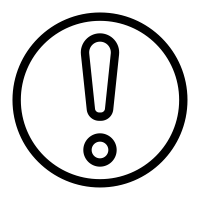 *ποσά σε εκατομμύρια €
**στοιχεία έως και 20/06/2024
Ενδεικτικά Έργα Β2
Ενδεικτικά Έργα Β2
Ενδεικτικά Έργα Β2
Προϋπολογισμός Έργων Β2 ανά Κατηγορία
*προϋπολογισμός βάσει επιλέξιμης ΔΔ
**ποσά σε εκατομμύρια €
Δικαιούχοι Έργων Β2
*κατανομή βάσει επιλέξιμης ΔΔ
Πορεία Προγραμματικής Περιόδου 2021 - 2027
Βαθμός Ενεργοποίησης Προγραμμάτων 2021-2027
Εντάξεις Προγραμμάτων 2021-2027
Απορρόφηση Προγραμμάτων 2021-2027
Ευχαριστούμε πολύ